古典文法
「和歌の修辞法」

序詞の見つけ方
口語訳
組合せ
枕詞と序詞の違い
音数
しなくてＯＫ！
暗記可能
暗記不能
固定的
五音
枕詞
＝
＝
より難しい！
七音以上
必要…
即興的
序詞
十二
十七音
or
⑴比喩的な意味で連なる場合
ここが序詞！
ここが導き出す語！
ここが序詞！
○○○○○　～
○○○○　の
○○○○○
○○○○○
あしひきの　山鳥の尾の

しだり尾の　長々し夜を

独りかも寝む
ここが導き出す語！
○○○○○○　の
○○○○○○○　～
○○○○○○○
ように
⑵掛詞で連なる場合
ここが導き出す語！
ここが序詞！
○○○○○
風が吹くと沖の白波が立つ、
その「たつ」ではないが、
竜田山を　～
（掛詞）　～
風吹けば　沖つ白波

たつ田山　夜半には君が

ひとり越ゆらむ
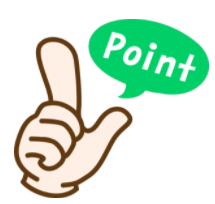 「～ではないが」
　でつなぐ
○○○○○○○
ここが序詞！
ここが導き出す語！
ここが序詞！
⑶同じ音の繰り返しで連なる場合
▲▲▲▲▲
○○○○○
▲▲▲▲▲ 　～
○○○○○
みかの原　わきてながるる

いづみ川　いつ見きとてか

恋しかるらむ
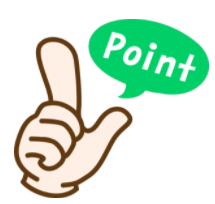 ここが導き出す語！
「～ではないが」
　でつなぐ
▲▲▲▲▲▲▲
▲▲▲▲▲▲▲ 　～
○○○○○○○